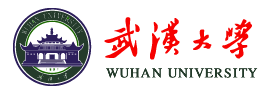 What can PSR J1640-4631 tell us about the internal physics of this neutron star?
程 泉
 武汉大学物理学院
合作者: 张双南，郑小平 ，范锡龙
2019.6.27 西安
Outline:
   I. Introduction
      1. NS magnetic fields and magnetic deformation
     2. Tilt angle evolution
   II. Constraining the interior physics
    1. Braking index-PSR J1640
    2. Our model
    3. Results
   III. Conclusion
1. NS magnetic fields and magnetic deformation
1) Neutron Star Magnetic fields
     Exterior magnetic field: dipole magnetic field+multipole magnetic field?







 
      Interior magnetic field: poloidal-toroidal (toroidal-dominated?)
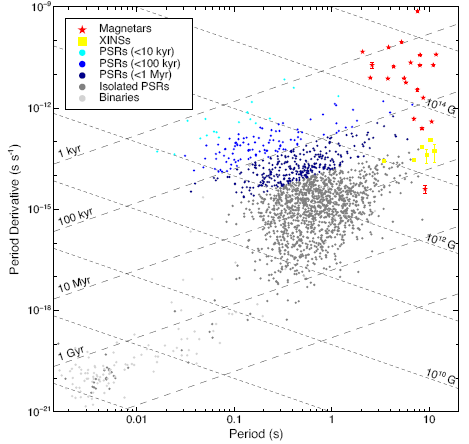 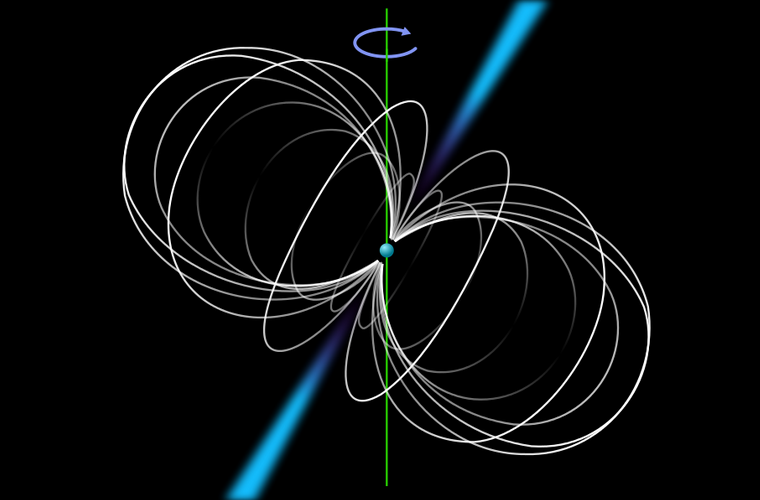 Olausen & Kaspi, 2014, ApJS
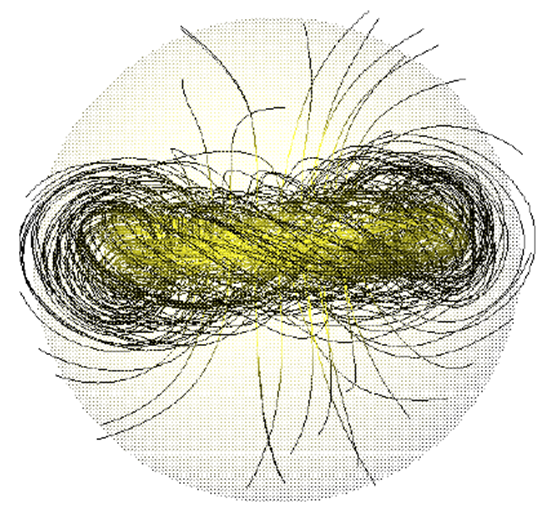 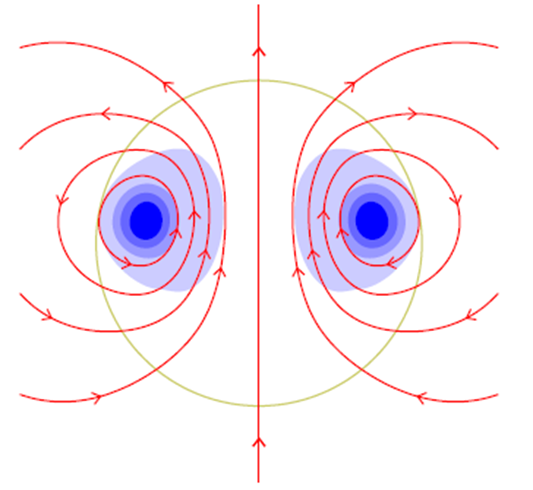 (Braithwaite & Spruit, 2004, Nature)
2) Magnetic deformation: 
              i) EOS      ii) the magnetic configuration (GR+superconducting+multipole field)      iii) the magnetic energy
a) poloidal


b) toroidal

 
c) poloidal-toroidal twisted torus


d) superconducting
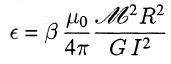 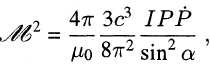 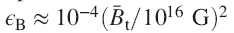 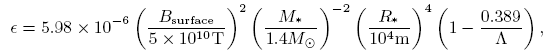 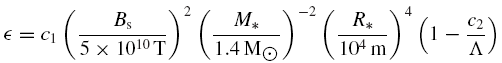 Bonazzola & Gourgoulhon, 1996, A&A
Cutler, 2002, PRD
Mastrano et al., 2011, MNRAS
Mastrano & Melatos, 2012, MNRAS
2. Tilt angle evolution
The first stage
BV: damping freebody precession, χ increase
GRR: aftermath of GW emission, χ decrease
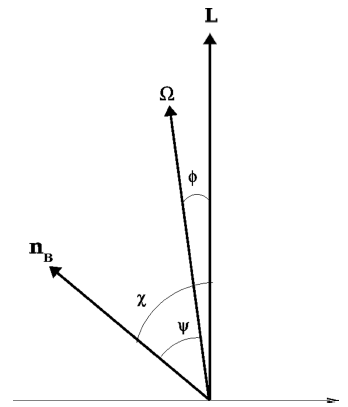 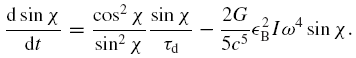 The second stage
Crust and neutron superfluid have formed, Viscosity: core-crust coupling
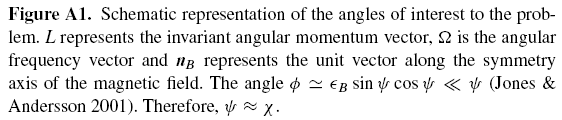 (Dall’Osso et al. 2009, MNRAS)
Very uncertain!
Stochastic GW background from magnetars
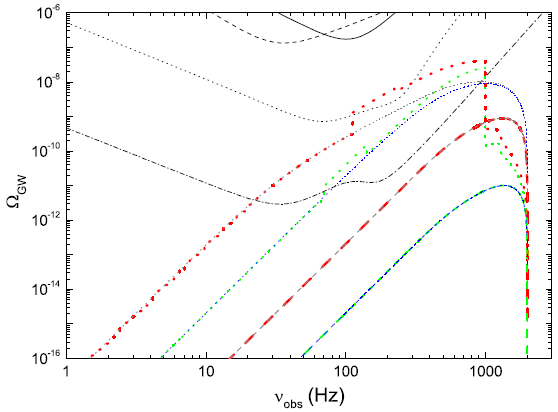 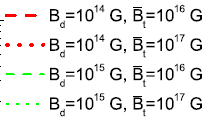 With the tilt angle evolutions involved, the SGWB from newly born magnetars could be changed if magnetars have B_t=10^17 G.
   (1) four parts in the spectra  
   (2) high frequency                           suppressed 
        a few hundred to 1000 Hz          enhanced
(Cheng et al. 2015, MNRAS)
Magnetar-powered SLSNe
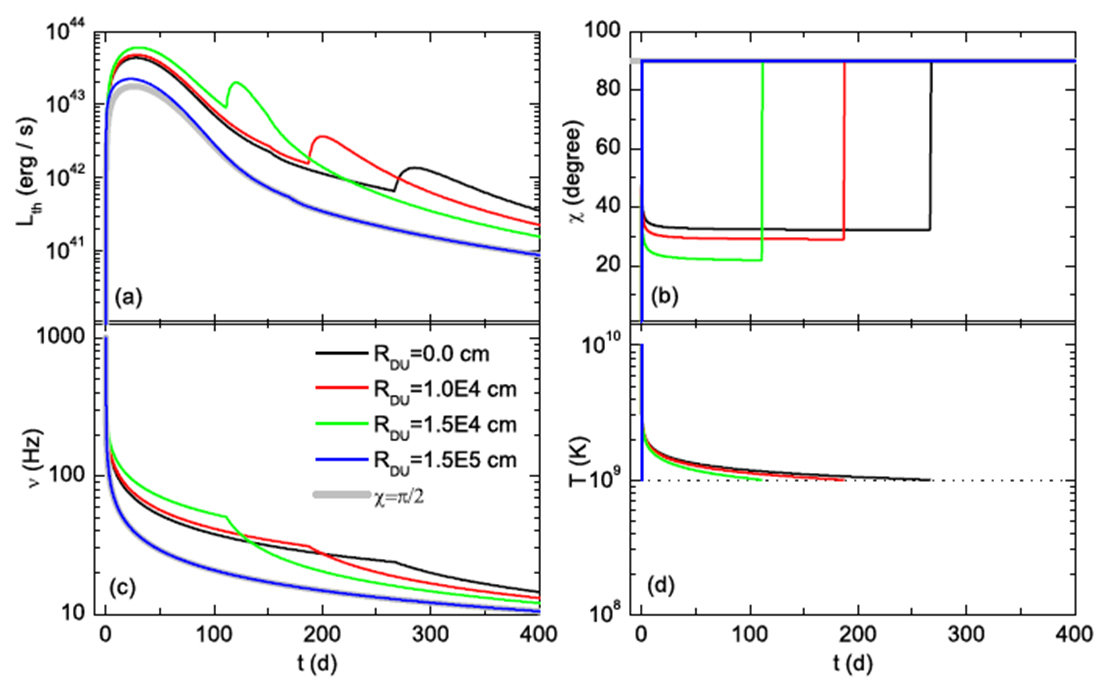 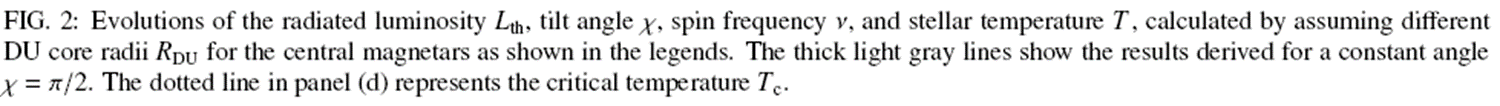 (Cheng et al. 2018, PRD)
II. Constraining the interior physics
1. Braking index—PSR J1640
    young pulsars with measured braking indices 







   Models proposed: (1) MDR in plasma magnetosphere (Eksi et al. 2016, ApJ)
                                   (2) MDR+wind (Tong & Kou, 2017, ApJ)
                                   (3) MDR+GWE (de Araujo et al. 2016, JCAP)
                                   (4) MDR+field decay (Gao et al. 2017, ApJ)
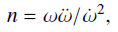 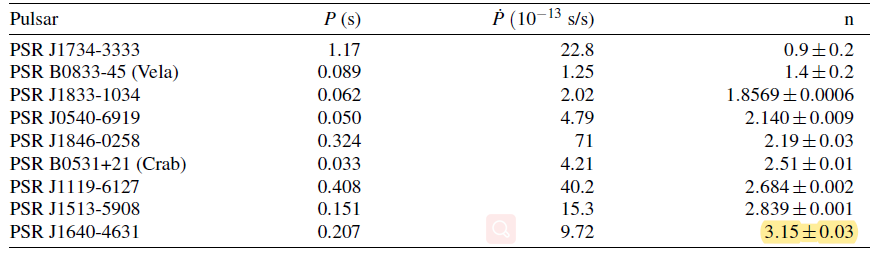 2. Our model
spin evolution (MDR+GWE)      with dipole field decay involved



tilt angle evolution (GWE reaction + damping of precession)





 
 thus we have
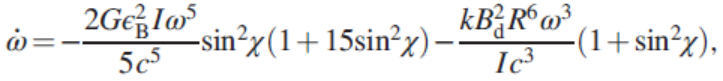 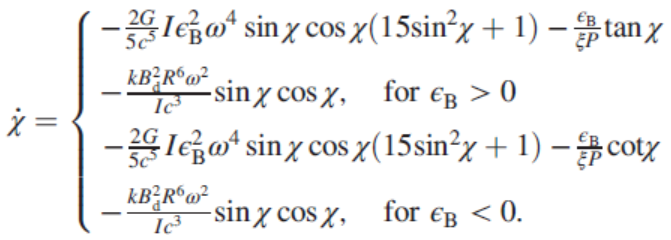 To be constrained
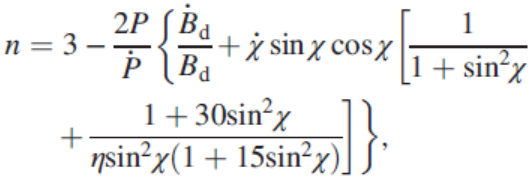 Related to field decay
Interior magnetic configuration and NS ellipticity
                             proton superconductivity in the core 









         
                  poloidal-dominated                                       toroidal-dominated   
                      (Lander 2013, PRL)                                  (Akgun & Wasserman 2008, MNRAS)
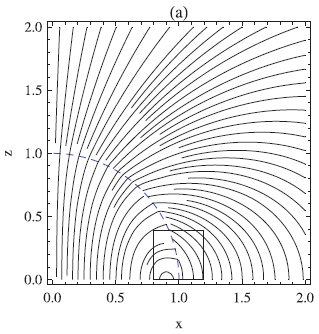 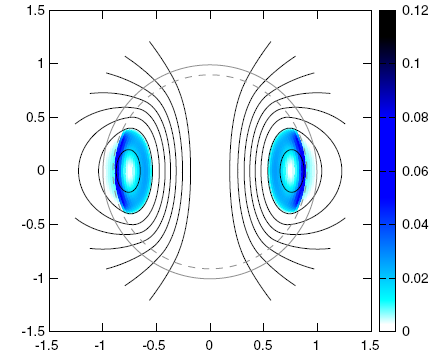 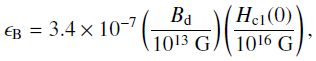 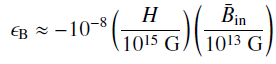 The theory of magnetic field decay
           the exponential form                                           the nonlinear form



   Hall drift dominate the field decay process 



  Ohmic dissipation dominate, possible time scales are

                                                                       from thermal observations

                                                                       from theoretical calculations
                                                        (core flux tube drift and crustal Ohmic dissipation)
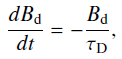 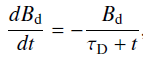 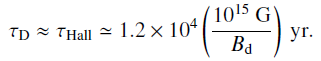 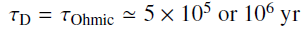 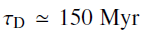 (Cumming et al. 2004; Pons et al. 2007; Dall’Osso et al. 2012)
poloidal-dominated                                  toroidal-dominated
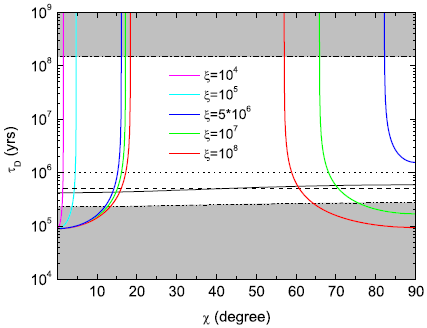 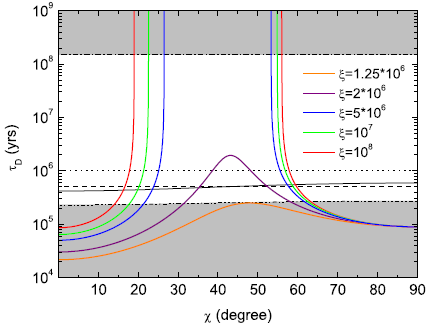 III. Conclusion
Thanks!